Outline
Holiday Inn Express
Additional Information
Introduction
Personal and Building Intro
 
Building Background
Building Size, Location, and Type
Current Budget and Schedule
Areas for Improvement/Client Influence 
 
Analysis  1: Solyndra Solar Panel Implementation
Installation location
Sizing the Panel Layout
Schedule and Labor Analysis
Cost Analysis
Energy Savings Analysis/Payback
 
Analysis 2: SIP Panel Implementation
SIP Application
SIP vs. Stick Built
Material Cost
Schedule and Labor Analysis
Energy Savings Analysis/Payback
 
Analysis 3: BAS Systems
BAS System Application
Bathroom Nightlight motion Sensor
Hallway Motion Sensor
Motion Sensor PTAC
 
Conclusion
Final Schedule and Budget
Final Decisions (What and What Not to Proceed With)
Q/A
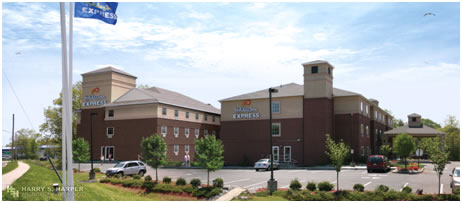 Thesis by: Josh Raphael
Architectural Engineering 
Construction Management
Outline
Holiday Inn Express
Additional Information
Introduction
Personal and Building Intro
 
Building Background
Building Size, Location, and Type
Current Budget and Schedule
Areas for Improvement/Client Influence 
 
Analysis  1: Solyndra Solar Panel Implementation
Installation location
Sizing the Panel Layout
Schedule and Labor Analysis
Cost Analysis
Energy Savings Analysis/Payback
 
Analysis 2: SIP Panel Implementation
SIP Application
SIP vs. Stick Built
Material Cost
Schedule and Labor Analysis
Energy Savings Analysis/Payback
 
Analysis 3: BAS Systems
BAS System Application
Bathroom Nightlight motion Sensor
Hallway Motion Sensor
Motion Sensor PTAC
 
Conclusion
Final Schedule and Budget
Final Decisions (What and What Not to Proceed With)
Q/A
Building Background

Location - 655 White Horse Pike, Absecon, NJ

Mixed Separate Use Group – R-1 Residential/ A-3 Assembly

Construction Type – V-B

Addition Area
First Floor (A-3): 4,912 ft2
First Floor (R-1): 6,475 ft2
Second Floor (R-1): 7,984 ft2
Third Floor (R-1): 7,984 ft2
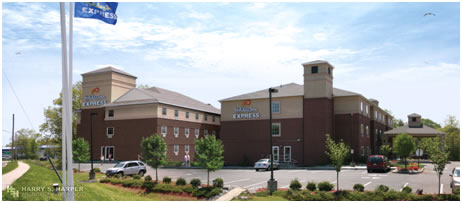 Total initial Cost - $4 Million

Date of Construction – March 2009 – April 2010

Owner – Renuka Hospitality, LLC
General Contractor – DRK Associates
Architect – Harry S. Harper Architects
Outline
Holiday Inn Express
Additional Information
Introduction
Personal and Building Intro
 
Building Background
Building Size, Location, and Type
Current Budget and Schedule
Areas for Improvement/Client Influence 
 
Analysis  1: Solyndra Solar Panel Implementation
Installation location
Sizing the Panel Layout
Schedule and Labor Analysis
Cost Analysis
Energy Savings Analysis/Payback
 
Analysis 2: SIP Panel Implementation
SIP Application
SIP vs. Stick Built
Material Cost
Schedule and Labor Analysis
Energy Savings Analysis/Payback
 
Analysis 3: BAS Systems
BAS System Application
Bathroom Nightlight motion Sensor
Hallway Motion Sensor
Motion Sensor PTAC
 
Conclusion
Final Schedule and Budget
Final Decisions (What and What Not to Proceed With)
Q/A
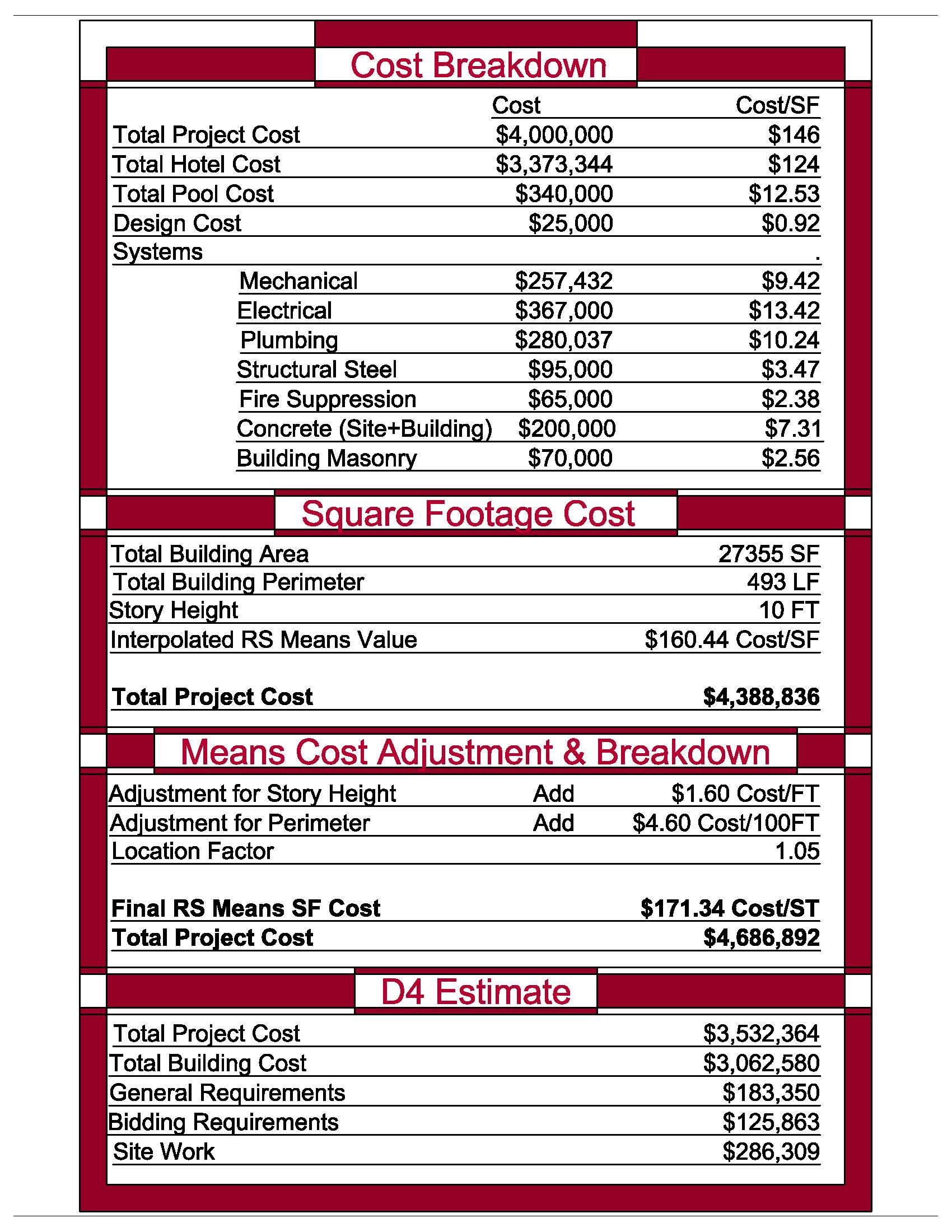 Current Budget & Schedule

Schedule Summary
Project Duration – 13 Months
Milestones
Substructure Complete
MEP Installation Complete
Building Structure Complete
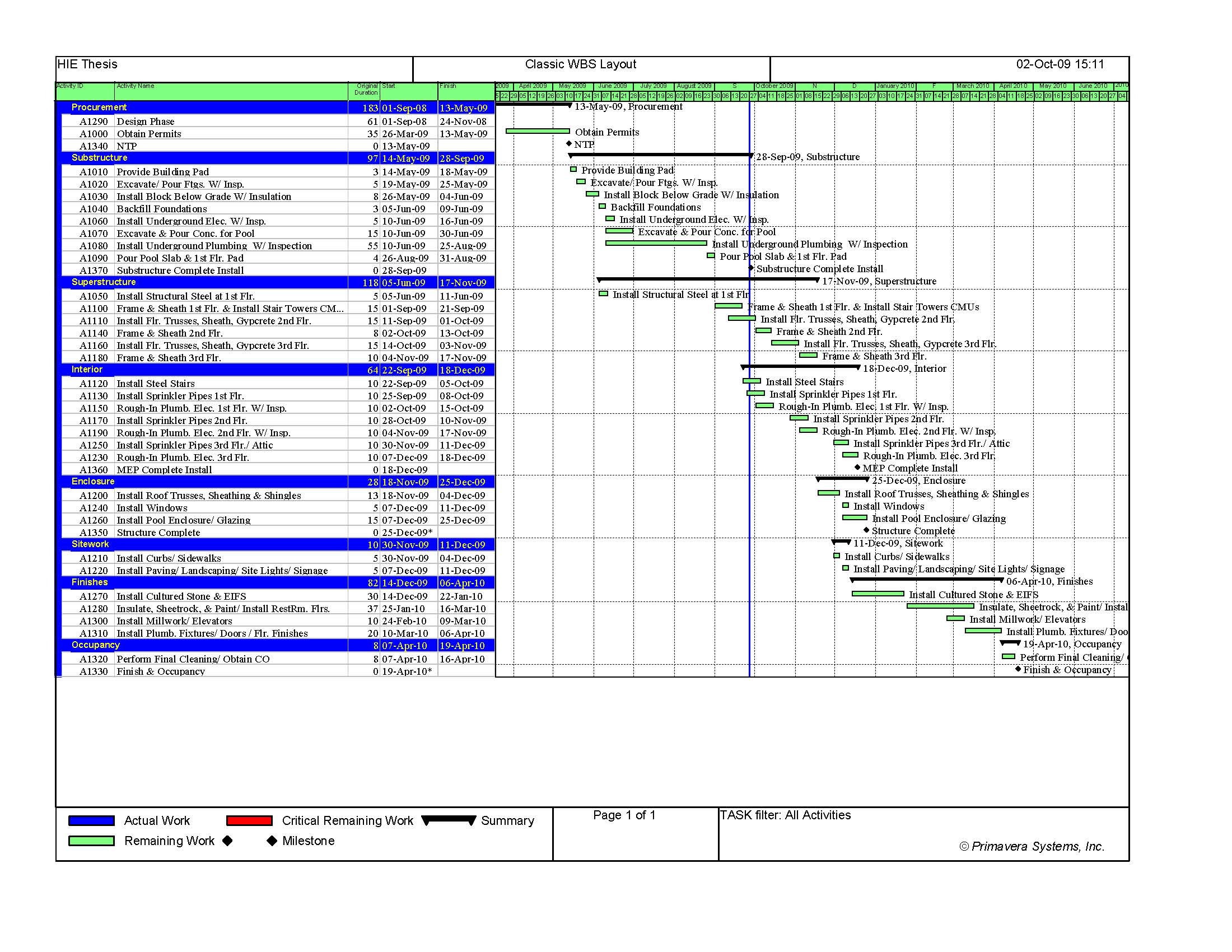 Cost Summary
Approximate Project Cost – $4 Million (Owner Estimate)
Approximate Project Cost - $4.7 Million (Square Ft Estimate)
Outline
Holiday Inn Express
Additional Information
Introduction
Personal and Building Intro
 
Building Background
Building Size, Location, and Type
Current Budget and Schedule
Areas for Improvement/Client Influence 
 
Analysis  1: Solyndra Solar Panel Implementation
Installation location
Sizing the Panel Layout
Schedule and Labor Analysis
Cost Analysis
Energy Savings Analysis/Payback
 
Analysis 2: SIP Panel Implementation
SIP Application
SIP vs. Stick Built
Material Cost
Schedule and Labor Analysis
Energy Savings Analysis/Payback
 
Analysis 3: BAS Systems
BAS System Application
Bathroom Nightlight motion Sensor
Hallway Motion Sensor
Motion Sensor PTAC
 
Conclusion
Final Schedule and Budget
Final Decisions (What and What Not to Proceed With)
Q/A
Areas for Improvement/Client Influence

Issues 
Guest Waste Energy
Bathroom Night lighting
Lighting, Heating, & Cooling During Vacancy
Heating & Cooling Loss from Stud Wall Construction
Lack of Energy Efficiency Efforts
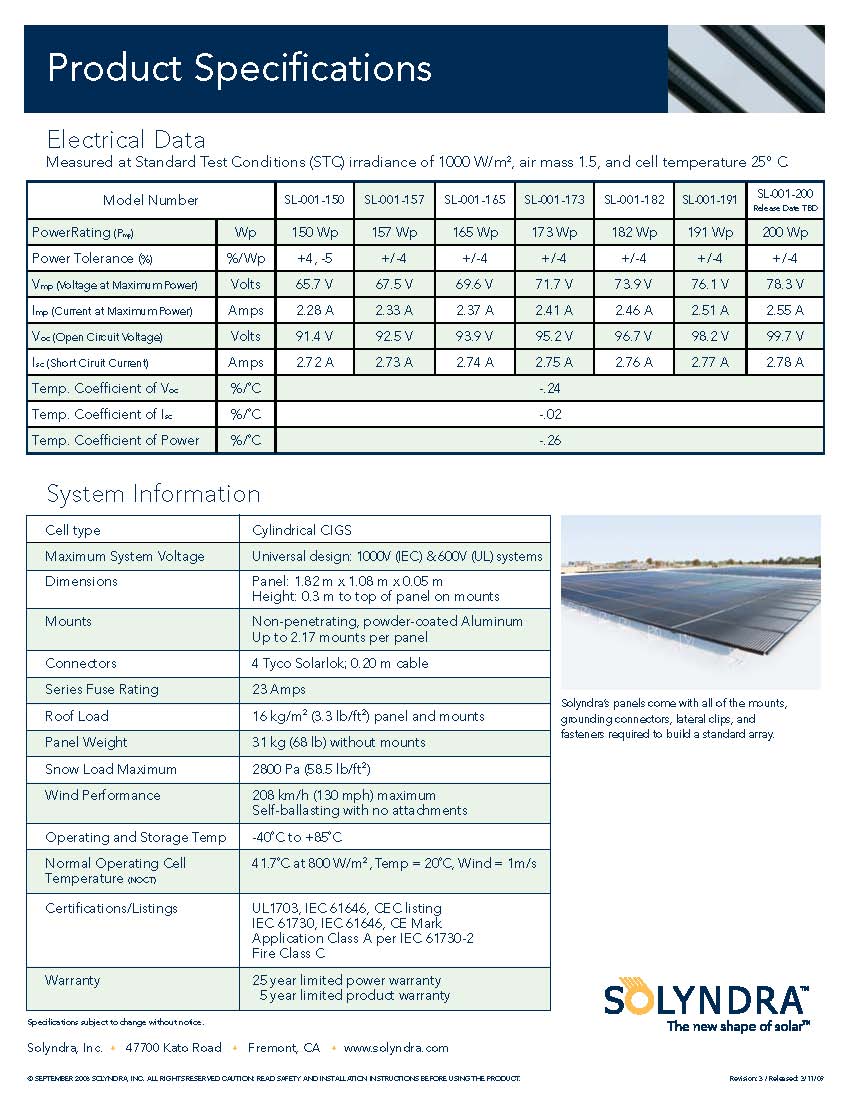 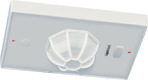 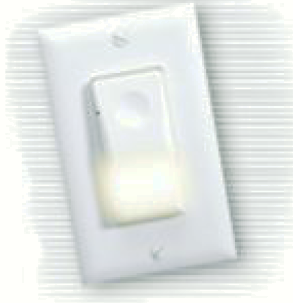 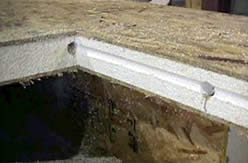 Solutions
Solyndra Solar Panel Installation
SIP Panel Implementation
BAS Systems
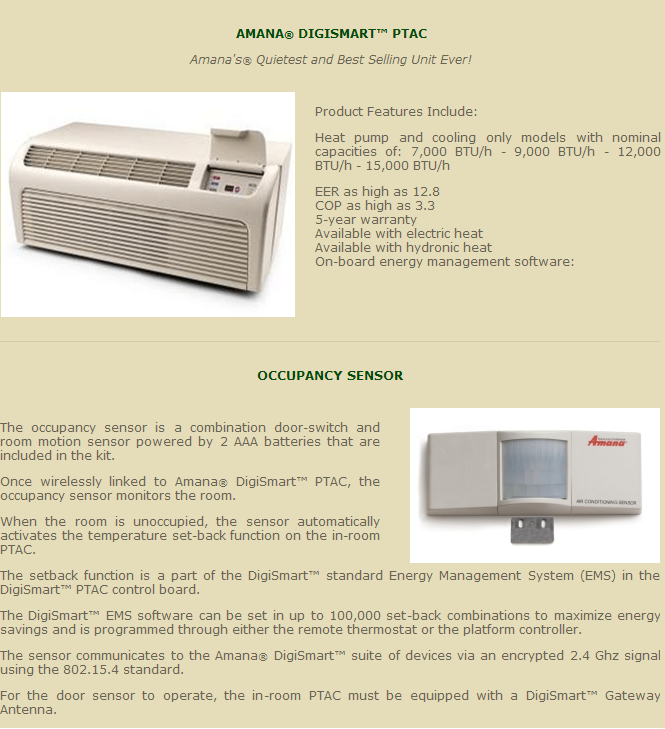 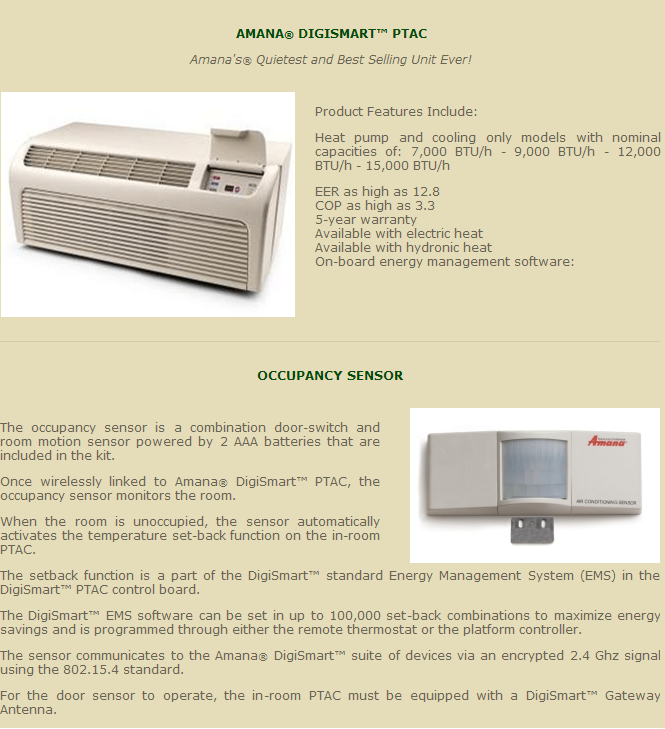 Outline
Holiday Inn Express
Additional Information
Introduction
Personal and Building Intro
 
Building Background
Building Size, Location, and Type
Current Budget and Schedule
Areas for Improvement/Client Influence 
 
Analysis  1: Solyndra Solar Panel Implementation
Installation location
Sizing the Panel Layout
Schedule and Labor Analysis
Cost Analysis
Energy Savings Analysis/Payback
 
Analysis 2: SIP Panel Implementation
SIP Application
SIP vs. Stick Built
Material Cost
Schedule and Labor Analysis
Energy Savings Analysis/Payback
 
Analysis 3: BAS Systems
BAS System Application
Bathroom Nightlight motion Sensor
Hallway Motion Sensor
Motion Sensor PTAC
 
Conclusion
Final Schedule and Budget
Final Decisions (What and What Not to Proceed With)
Q/A
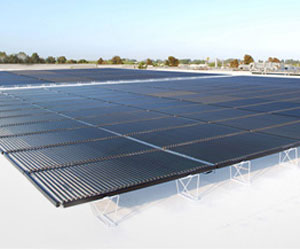 Analysis 1:
Solyndra Solar Panels
Outline
Holiday Inn Express
Additional Information
Introduction
Personal and Building Intro
 
Building Background
Building Size, Location, and Type
Current Budget and Schedule
Areas for Improvement/Client Influence 
 
Analysis  1: Solyndra Solar Panel Implementation
Installation location
Sizing the Panel Layout
Schedule and Labor Analysis
Cost Analysis
Energy Savings Analysis/Payback
 
Analysis 2: SIP Panel Implementation
SIP Application
SIP vs. Stick Built
Material Cost
Schedule and Labor Analysis
Energy Savings Analysis/Payback
 
Analysis 3: BAS Systems
BAS System Application
Bathroom Nightlight motion Sensor
Hallway Motion Sensor
Motion Sensor PTAC
 
Conclusion
Final Schedule and Budget
Final Decisions (What and What Not to Proceed With)
Q/A
About Solyndra Solar Panels

Cylindrical PV Tubes – 360º Absorption (Direct, Diffuse, & Reflected Sunlight)
Most Efficient Solar Technology
Air Flow 
Withstand Wind Up to 130mph (Absecon < 120mph)
Prevents Panel Overheating
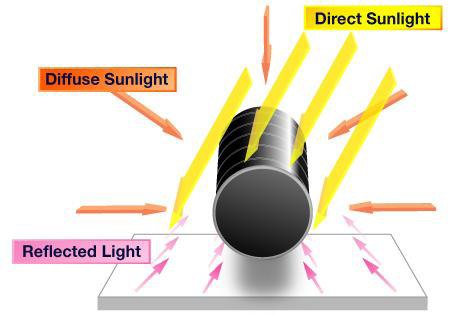 Quick & Easy Installation – No need to mount
Greater Rooftop Coverage
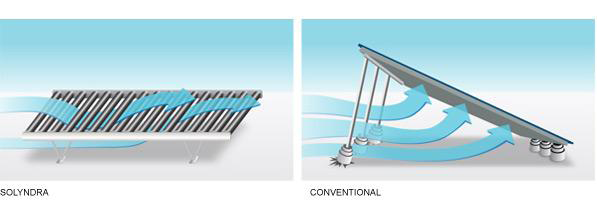 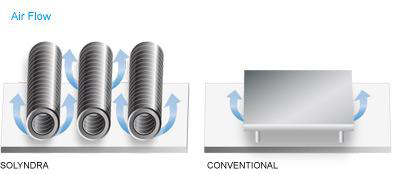 Outline
Holiday Inn Express
Additional Information
Introduction
Personal and Building Intro
 
Building Background
Building Size, Location, and Type
Current Budget and Schedule
Areas for Improvement/Client Influence 
 
Analysis  1: Solyndra Solar Panel Implementation
Installation location
Sizing the Panel Layout
Schedule and Labor Analysis
Cost Analysis
Energy Savings Analysis/Payback
 
Analysis 2: SIP Panel Implementation
SIP Application
SIP vs. Stick Built
Material Cost
Schedule and Labor Analysis
Energy Savings Analysis/Payback
 
Analysis 3: BAS Systems
BAS System Application
Bathroom Nightlight motion Sensor
Hallway Motion Sensor
Motion Sensor PTAC
Conclusion
Final Schedule and Budget
Final Decisions (What and What Not to Proceed With)
Q/A
Installation Location

Location – South East Facing Roofs of Both the New & Existing Buildings (Green Shading)

Panel Size & Layout

Panel Size – 6’ x 3.5’
Panel Power – 191Wp Standard Test Conditions (Irradiance of 1000 W/m^2, air mass 1.5, and cell temperature of 25˚C)
Availiable Roof Area – 11760 ft2
Panel Count – 500 Panels
System Power – 95.5 kW Power
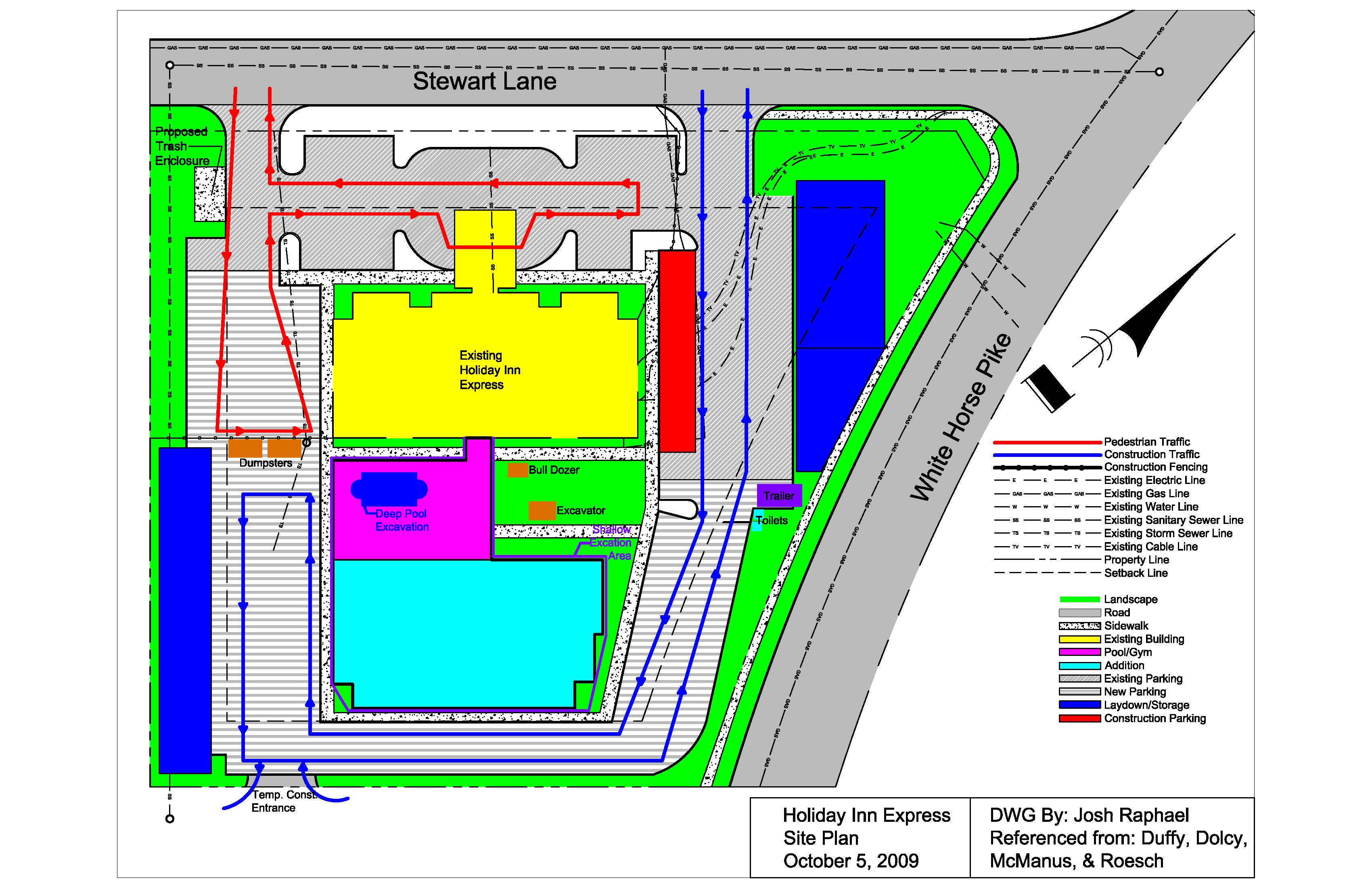 Outline
Holiday Inn Express
Additional Information
Schedule & labor Analysis

Labor Rate – 10 Panels/Hr, Using a 3 Man Crew
Installation Duration – 6.25 Days
Schedule Adjustment
Panel Installation Proceeding Roof Installment
Installation simultaneous with site work

Cost Analysis

Panel Material/Installation Cost – $5.42/W
Rebates
Federal - Investment Tax Credit(ITC)  30% of the Entire Energy System
State – Eliminates NJ State Tax of 7%
Introduction
Personal and Building Intro
 
Building Background
Building Size, Location, and Type
Current Budget and Schedule
Areas for Improvement/Client Influence 
 
Analysis  1: Solyndra Solar Panel Implementation
Installation location
Sizing the Panel Layout
Schedule and Labor Analysis
Cost Analysis
Energy Savings Analysis/Payback
 
Analysis 2: SIP Panel Implementation
SIP Application
SIP vs. Stick Built
Material Cost
Schedule and Labor Analysis
Energy Savings Analysis/Payback
 
Analysis 3: BAS Systems
BAS System Application
Bathroom Nightlight motion Sensor
Hallway Motion Sensor
Motion Sensor PTAC
 
Conclusion
Final Schedule and Budget
Final Decisions (What and What Not to Proceed With)
Q/A
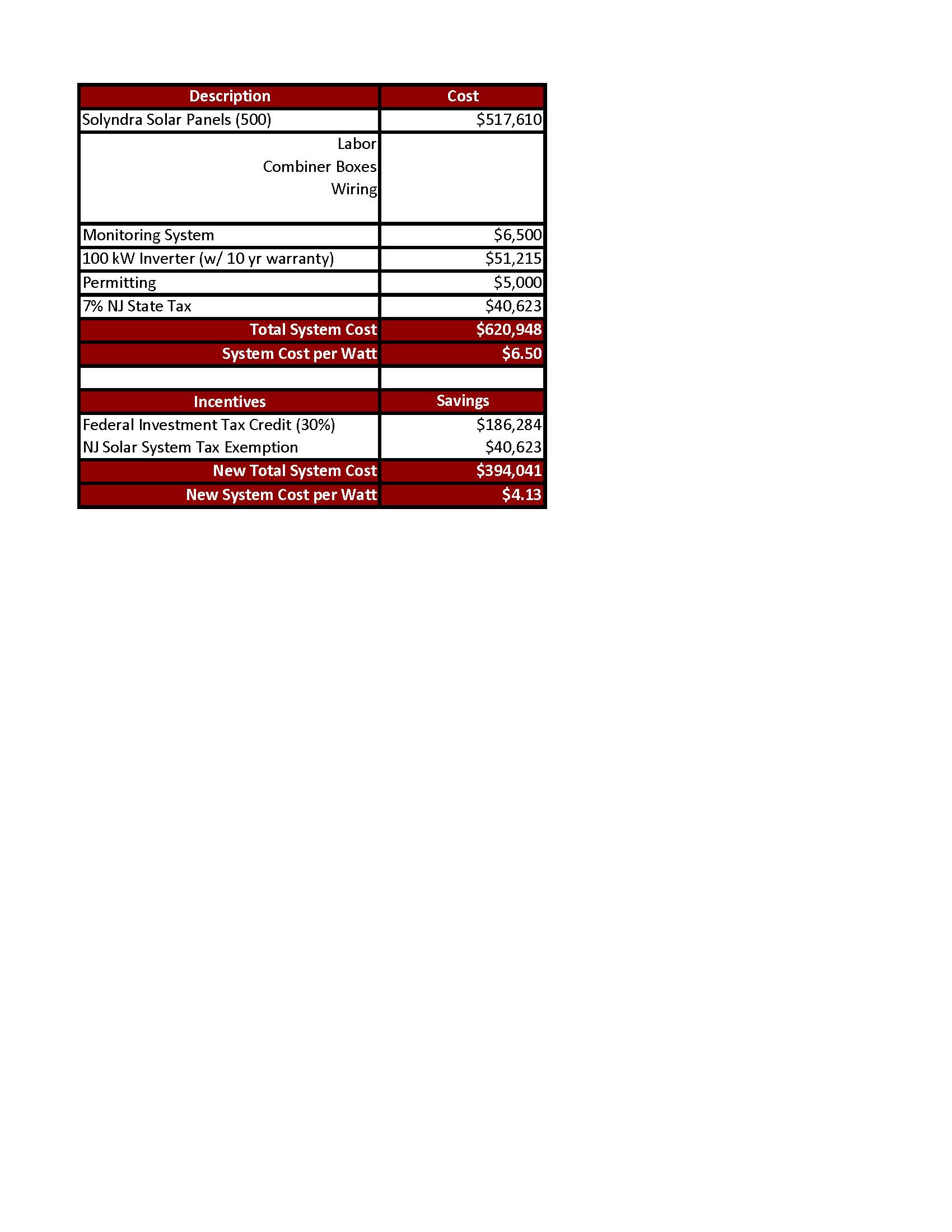 Final Cost per Watt - $4.13/W
Final System Cost – $394,041
Outline
Holiday Inn Express
Additional Information
Energy Savings Analysis: Electrical Breadth

Average Solar Radiation – 4.67 kWh/m2/day
Absecon Electricity Cost – 13 ¢/kWh
Future Carbon Tax – Increased energy cost $0.1027 –   $0.1137 /kWh 
Carbon Footprint – Savings of 170,007 lbs of CO2/yr
Energy Savings – 118,886 kWh
Cost Savings 
No Carbon Tax - $15,455/yr
With Carbon Tax - $28,533/yr

Payback

Payback Period
No Carbon Tax – 25.5 years
With Carbon Tax – 13.8 Years
Introduction
Personal and Building Intro
 
Building Background
Building Size, Location, and Type
Current Budget and Schedule
Areas for Improvement/Client Influence 
 
Analysis  1: Solyndra Solar Panel Implementation
Installation location
Sizing the Panel Layout
Schedule and Labor Analysis
Cost Analysis
Energy Savings Analysis/Payback
 
Analysis 2: SIP Panel Implementation
SIP Application
SIP vs. Stick Built
Material Cost
Schedule and Labor Analysis
Energy Savings Analysis/Payback
 
Analysis 3: BAS Systems
BAS System Application
Bathroom Nightlight motion Sensor
Hallway Motion Sensor
Motion Sensor PTAC
 
Conclusion
Final Schedule and Budget
Final Decisions (What and What Not to Proceed With)
Q/A
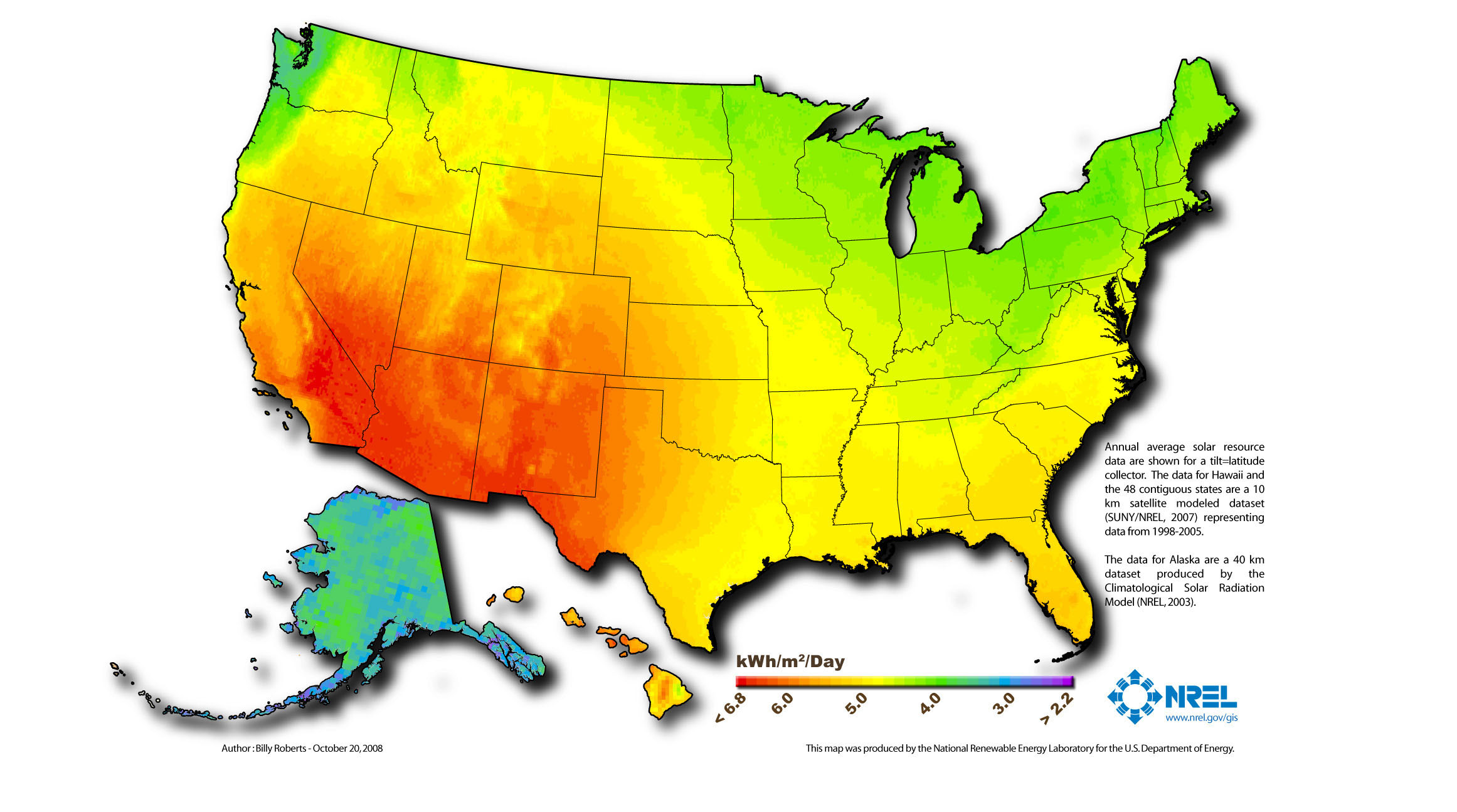 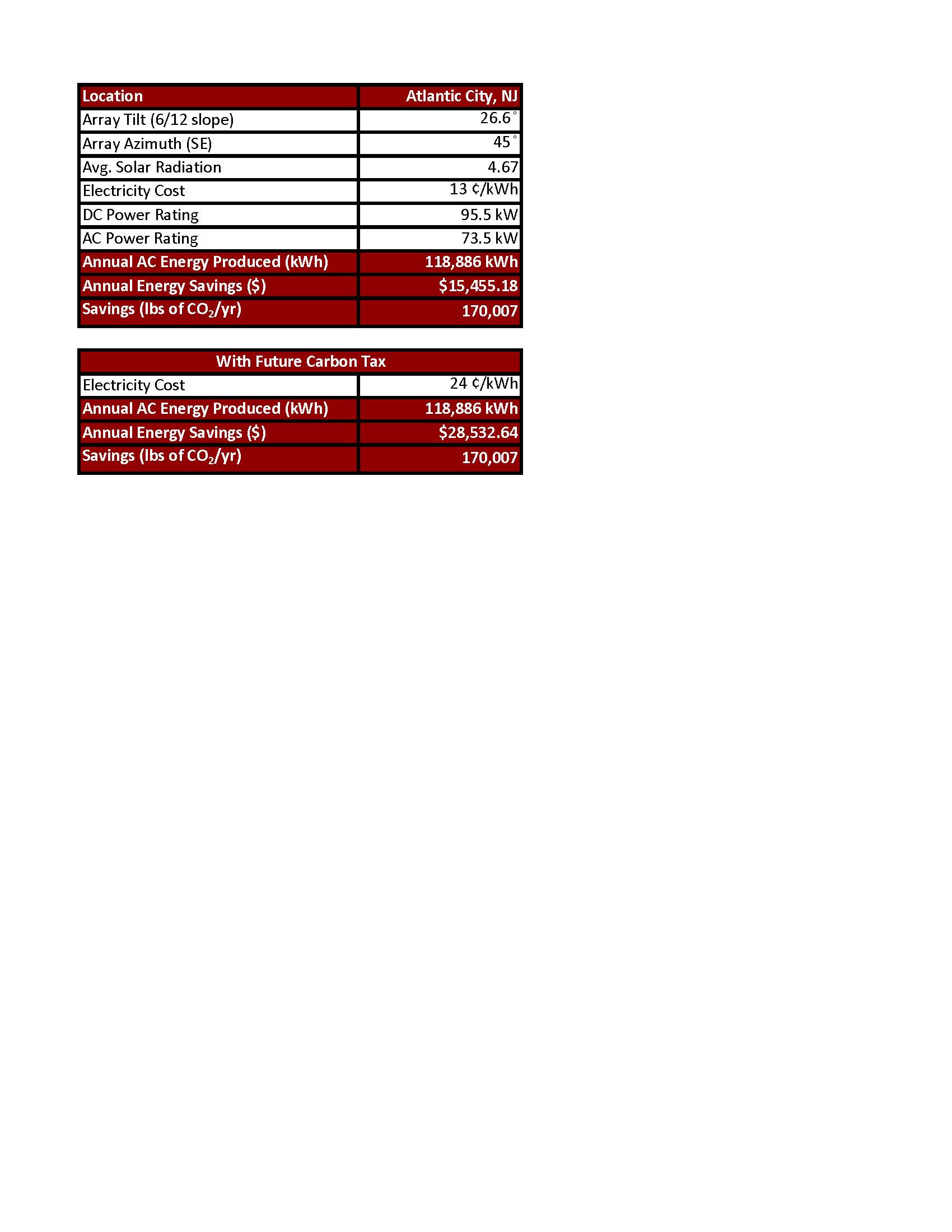 Outline
Holiday Inn Express
Additional Information
Introduction
Personal and Building Intro
 
Building Background
Building Size, Location, and Type
Current Budget and Schedule
Areas for Improvement/Client Influence 
 
Analysis  1: Solyndra Solar Panel Implementation
Installation location
Sizing the Panel Layout
Schedule and Labor Analysis
Cost Analysis
Energy Savings Analysis/Payback
 
Analysis 2: SIP Panel Implementation
SIP Application
SIP vs. Stick Built
Material Cost
Schedule and Labor Analysis
Energy Savings Analysis/Payback
 
Analysis 3: BAS Systems and Wireless Controls
BAS System Application
Bathroom Nightlight motion Sensor
Hallway Motion Sensor
Motion Sensor PTAC
 
Conclusion
Final Schedule and Budget
Final Decisions (What and What Not to Proceed With)
Q/A
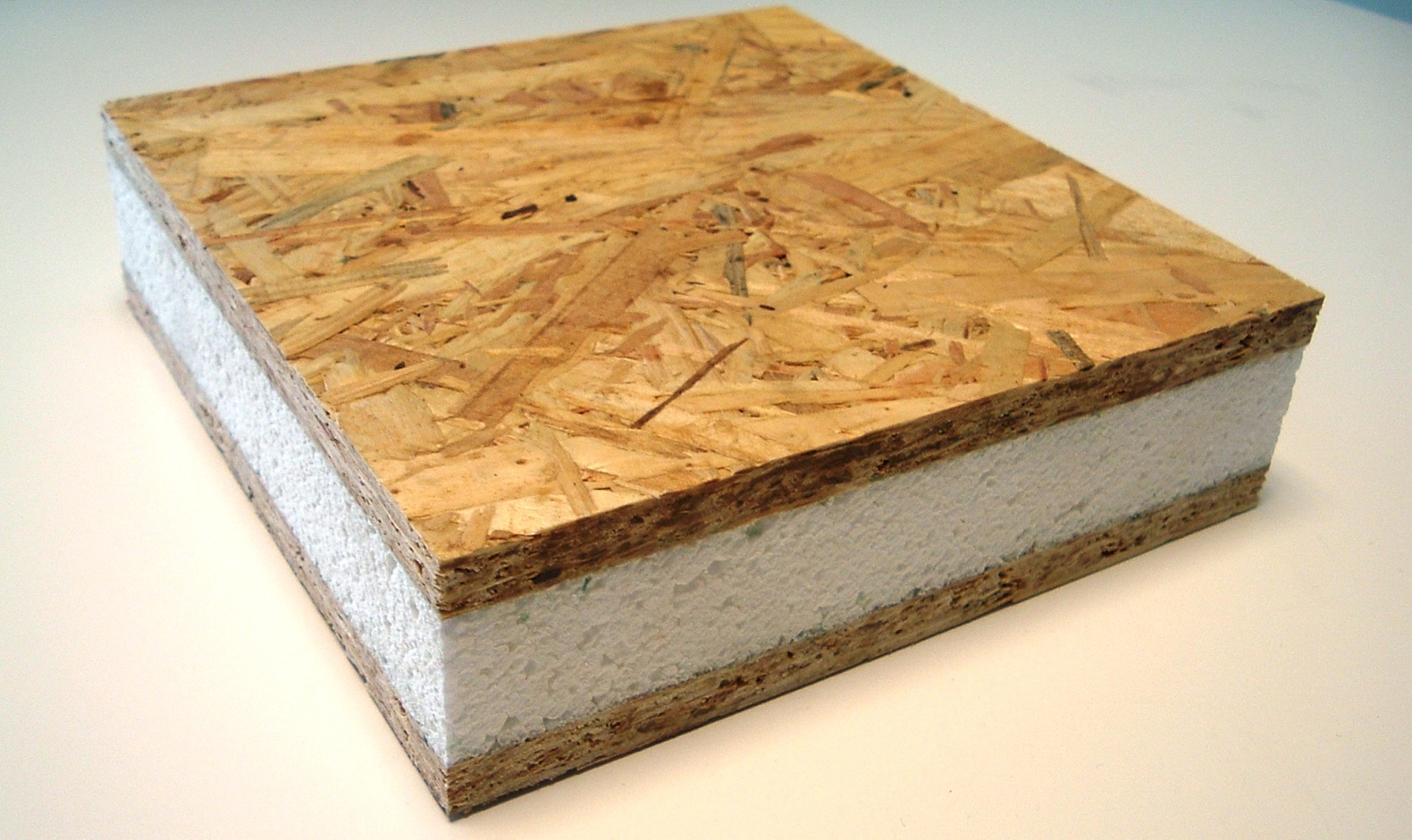 Analysis 2:
Structural Insulated Panels
Outline
Holiday Inn Express
Additional Information
Introduction
Personal and Building Intro
 
Building Background
Building Size, Location, and Type
Current Budget and Schedule
Areas for Improvement/Client Influence 
 
Analysis  1: Solyndra Solar Panel Implementation
Installation location
Sizing the Panel Layout
Schedule and Labor Analysis
Cost Analysis
Energy Savings Analysis/Payback
 
Analysis 2: SIP Panel Implementation
SIP Application
SIP vs. Stick Built
Material Cost
Schedule and Labor Analysis
Energy Savings Analysis/Payback
 
Analysis 3: BAS Systems
BAS System Application
Bathroom Nightlight motion Sensor
Hallway Motion Sensor
Motion Sensor PTAC
 
Conclusion
Final Schedule and Budget
Final Decisions (What and What Not to Proceed With)
Q/A
About SIP Panels

Structurally Sound – Stronger & Straighter
R – Value – R 24.7 compared to R19
Prefabrication – Lower on Site Labor Cost
Labor – 50-70% Faster

SIP Application

Exterior Wall - 6” SIP Panel vs. 2 x 6” Stud Construction
Location – 1st, 2nd, & 3rd Floor Addition Exterior Walls
Exterior Wall Area – 15,274 ft2
Outline
Holiday Inn Express
Additional Information
Introduction
Personal and Building Intro
 
Building Background
Building Size, Location, and Type
Current Budget and Schedule
Areas for Improvement/Client Influence 
 
Analysis  1: Solyndra Solar Panel Implementation
Installation location
Sizing the Panel Layout
Schedule and Labor Analysis
Cost Analysis
Energy Savings Analysis/Payback
 
Analysis 2: SIP Panel Implementation
SIP Application
SIP vs. Stick Built
Material Cost
Schedule and Labor Analysis
Energy Savings Analysis/Payback

Analysis 3: BAS Systems and Wireless Controls
BAS System Application
Bathroom Nightlight motion Sensor
Hallway Motion Sensor
Motion Sensor PTAC
 
Conclusion
Final Schedule and Budget
Final Decisions (What and What Not to Proceed With)
Q/A
SIP vs. Stick Built

Material Cost

Initial Cost of SIP Panels - $60,188
Budget Increase - $14,690, about 33% more expensive than Stick Built

Schedule & Labor Analysis

Current Framing Duration – 26 Days (All 3 Floors)
New Framing Duration – 17 Days ( All 3 Floors)
Estimated Schedule Reduction – 50%, 4 Days/Floor
Schedule Reduction – 3 Days/Floor (Learning Curve)
Total Reduction – 9 Days
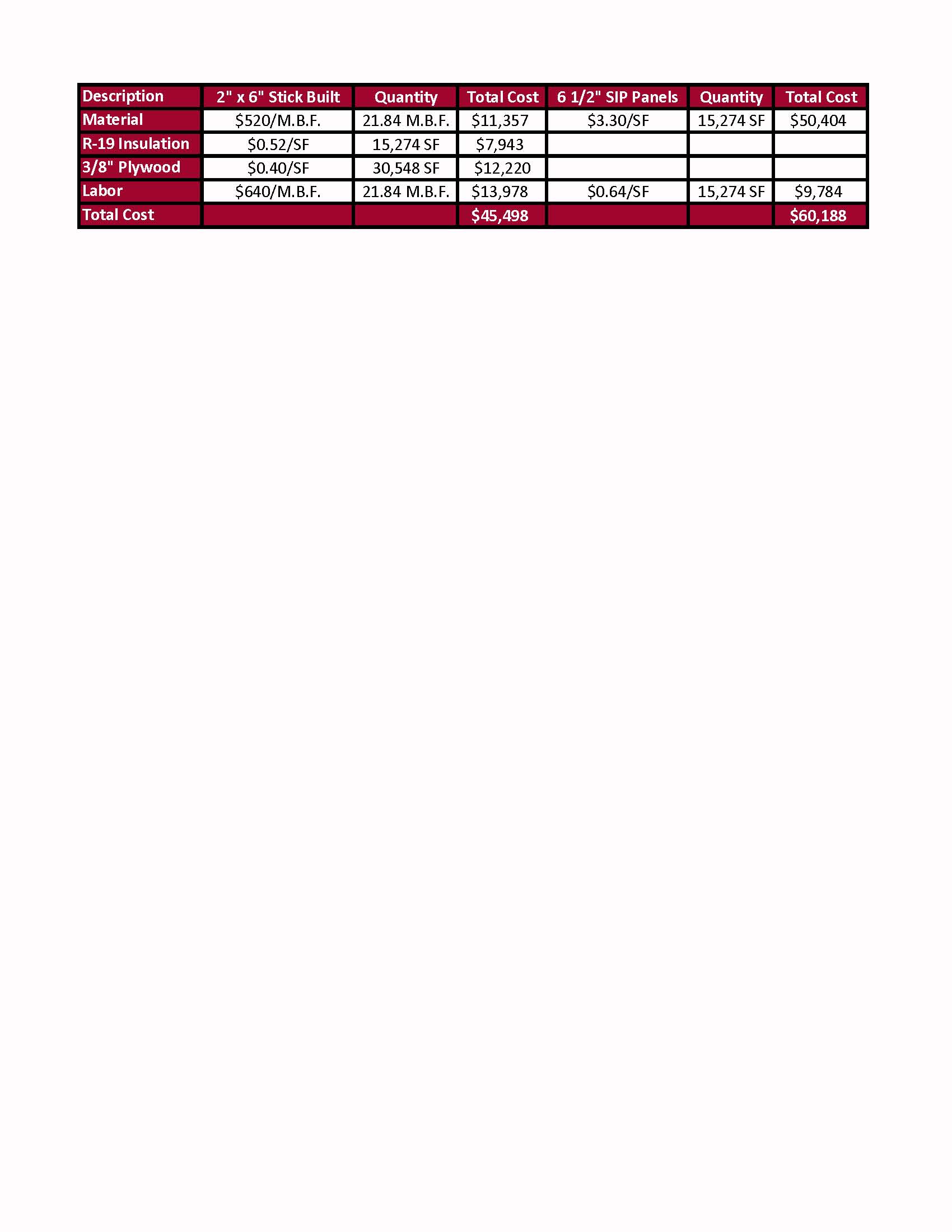 Outline
Holiday Inn Express
Additional Information
Introduction
Personal and Building Intro
 
Building Background
Building Size, Location, and Type
Current Budget and Schedule
Areas for Improvement/Client Influence 
 
Analysis  1: Solyndra Solar Panel Implementation
Installation location
Sizing the Panel Layout
Schedule and Labor Analysis
Cost Analysis
Energy Savings Analysis/Payback
 
Analysis 2: SIP Panel Implementation
SIP Application
SIP vs. Stick Built
Material Cost
Schedule and Labor Analysis
Energy Savings Analysis/Payback
 
Analysis 3: BAS Systems
BAS System Application
Bathroom Nightlight motion Sensor
Hallway Motion Sensor
Motion Sensor PTAC
 
Conclusion
Final Schedule and Budget
Final Decisions (What and What Not to Proceed With)
Q/A
Energy Efficiency Analysis: Mechanical Breadth

Leakage
2 x 6” (Poor Leakage) – 857 MBTU, 251,101 kWh
2 x 6” (Avg. Leakage) – 678 MBTU, 198,654 kWh
SIP Panel – 297 MBTU, 87,021 kWh

Energy Cost Absecon, NJ
2 x 6” (Poor Leakage) – $32,643
2 x 6” (Avg. Leakage) – $25,825
SIP Panel – $11,313
Savings (Avg. Leakage)- $14,512/yr

Payback

Payback Period – 1-2 years
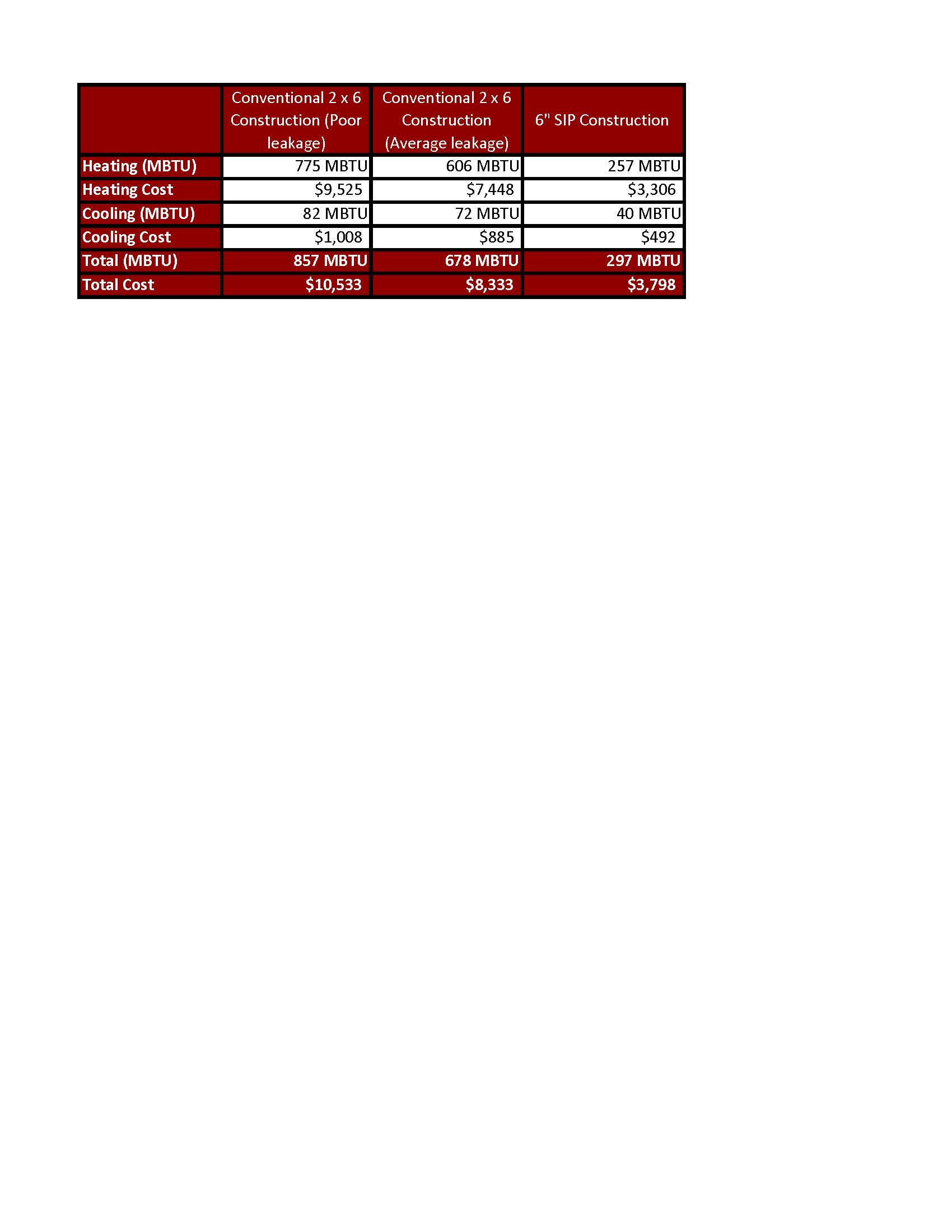 Outline
Holiday Inn Express
Additional Information
Introduction
Personal and Building Intro
 
Building Background
Building Size, Location, and Type
Current Budget and Schedule
Areas for Improvement/Client Influence 
 
Analysis  1: Solyndra Solar Panel Implementation
Installation location
Sizing the Panel Layout
Schedule and Labor Analysis
Cost Analysis
Energy Savings Analysis/Payback
 
Analysis 2: SIP Panel Implementation
SIP Application
SIP vs. Stick Built
Material Cost
Schedule and Labor Analysis
Energy Savings Analysis/Payback
 
Analysis 3: BAS Systems
BAS System Application
Bathroom Nightlight motion Sensor
Hallway Motion Sensor
Motion Sensor PTAC
 
Conclusion
Final Schedule and Budget
Final Decisions (What and What Not to Proceed With)
Q/A
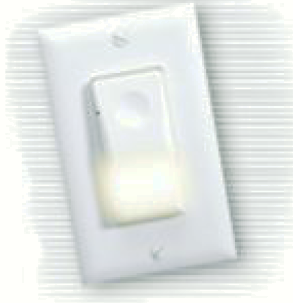 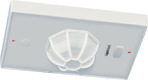 Analysis 3:
Building Automated Systems
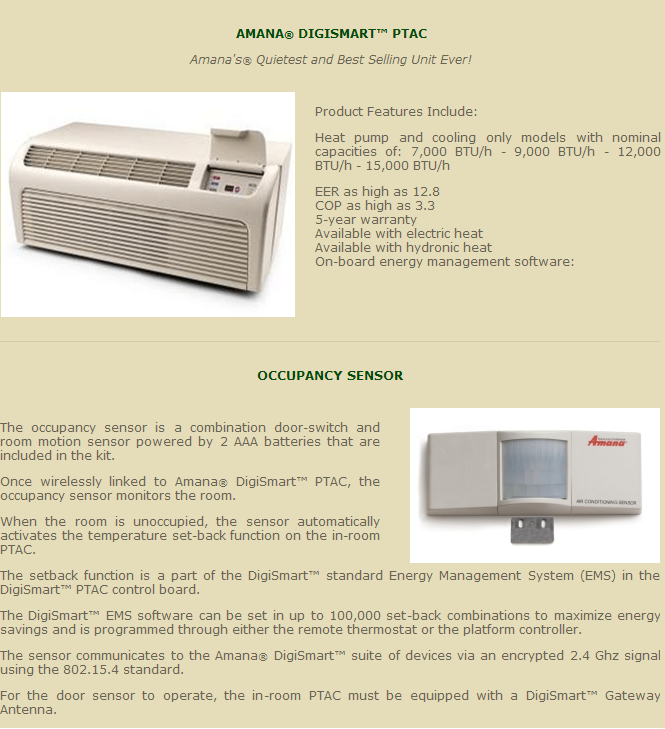 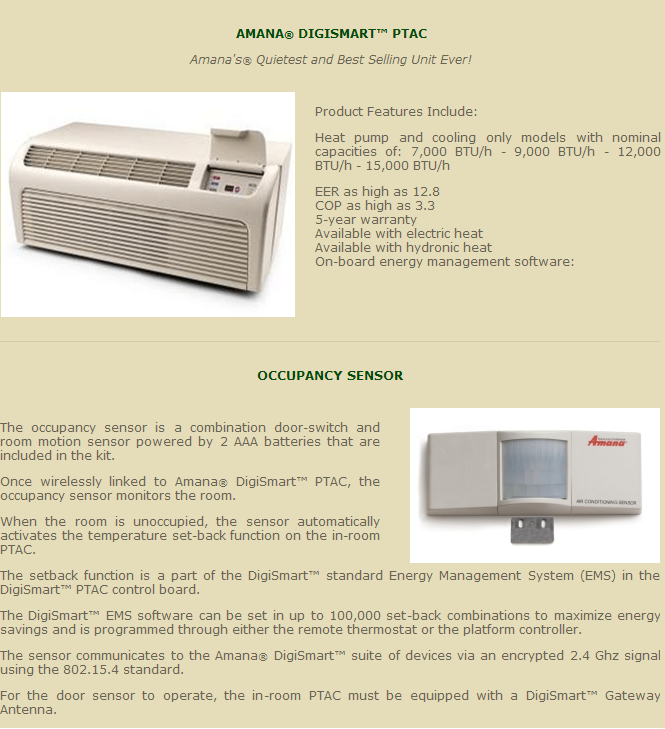 Outline
Holiday Inn Express
Additional Information
About BAS Systems

Product Suppliers – Prolighting, Lutron, Watt Stoppers
Use – Eliminate Energy Consumption During Vacancy

BAS System Application

3 Areas for Implementation
Bathroom Nightlight/Motion Sensor Switch
Introduction
Personal and Building Intro
 
Building Background
Building Size, Location, and Type
Current Budget and Schedule
Areas for Improvement/Client Influence 
 
Analysis  1: Solyndra Solar Panel Implementation
Installation location
Sizing the Panel Layout
Schedule and Labor Analysis
Cost Analysis
Energy Savings Analysis/Payback
 
Analysis 2: SIP Panel Implementation
SIP Application
SIP vs. Stick Built
Material Cost
Schedule and Labor Analysis
Energy Savings Analysis/Payback
 
Analysis 3: BAS Systems
BAS System Application
Bathroom Nightlight motion Sensor
Hallway Motion Sensor
Motion Sensor PTAC
 
Conclusion
Final Schedule and Budget
Final Decisions (What and What Not to Proceed With)
Q/A
2. Hallway Motion Sensors
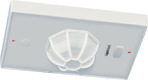 3. Motion Sensor PTAC
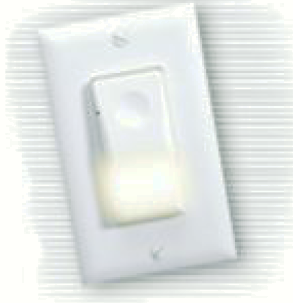 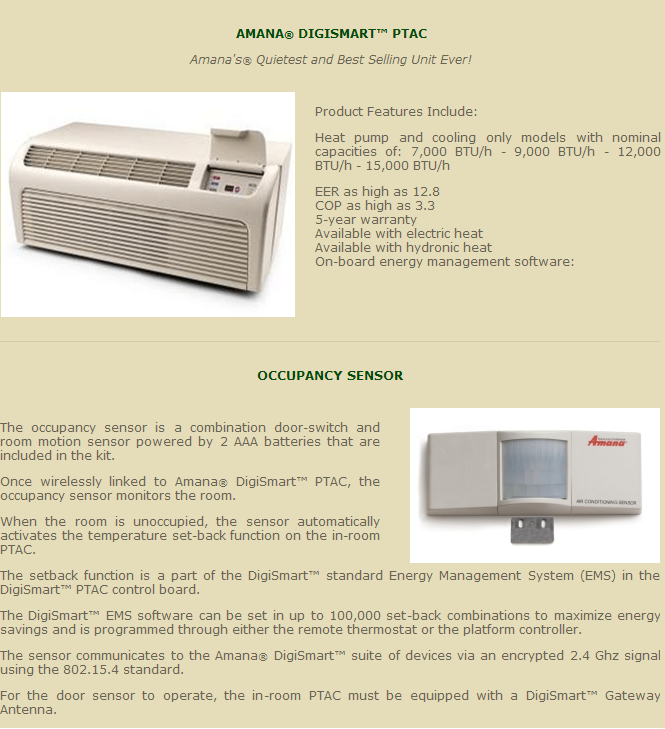 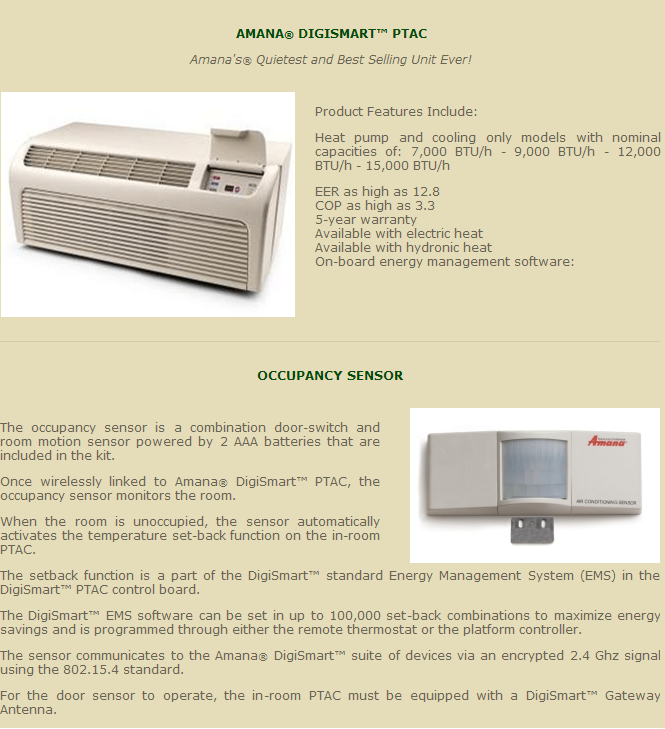 Outline
Holiday Inn Express
Additional Information
Bathroom Nightlight/Motion Sensor Switch

About 
The switch shuts off energy when vacant
The switch acts as a low energy nightlight

Reasons 
40% of Hotel guest use bathroom as nightlight
75% of fixture energy used when operating for more than 2 Hrs (Usually during guest vacancy) 

Initial Cost 
New Switch – $38/each, about $20 more than regular switches
Cost Increase - $980
Introduction
Personal and Building Intro
 
Building Background
Building Size, Location, and Type
Current Budget and Schedule
Areas for Improvement/Client Influence 
 
Analysis  1: Solyndra Solar Panel Implementation
Installation location
Sizing the Panel Layout
Schedule and Labor Analysis
Cost Analysis
Energy Savings Analysis/Payback
 
Analysis 2: SIP Panel Implementation
SIP Application
SIP vs. Stick Built
Material Cost
Schedule and Labor Analysis
Energy Savings Analysis/Payback
 
Analysis 3: BAS Systems
BAS System Application
Bathroom Nightlight motion Sensor
Hallway Motion Sensor
Motion Sensor PTAC
 
Conclusion
Final Schedule and Budget
Final Decisions (What and What Not to Proceed With)
Q/A
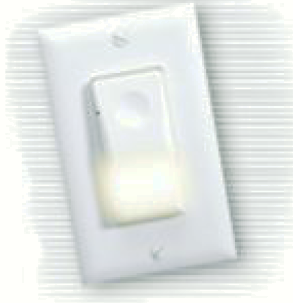 Outline
Holiday Inn Express
Additional Information
Bathroom Nightlight/Motion Sensor Switch

Energy Efficiency Analysis: Electrical Breadth

Bathroom lighting – 3 (100W) Incandescent
Typical Energy Usage – 190 min/day
Energy Usage W/ New Switch – 68 min/day
Daily Use Reduction –122min/day/unit
Annual Energy Savings – 16,993 kWh/year 
Annual Cost Savings - $2,210/year

Payback

Payback Period - .5 years
Introduction
Personal and Building Intro
 
Building Background
Building Size, Location, and Type
Current Budget and Schedule
Areas for Improvement/Client Influence 
 
Analysis  1: Solyndra Solar Panel Implementation
Installation location
Sizing the Panel Layout
Schedule and Labor Analysis
Cost Analysis
Energy Savings Analysis/Payback
 
Analysis 2: SIP Panel Implementation
SIP Application
SIP vs. Stick Built
Material Cost
Schedule and Labor Analysis
Energy Savings Analysis/Payback
 
Analysis 3: BAS Systems
BAS System Application
Bathroom Nightlight motion Sensor
Hallway Motion Sensor
Motion Sensor PTAC
 
Conclusion
Final Schedule and Budget
Final Decisions (What and What Not to Proceed With)
Q/A
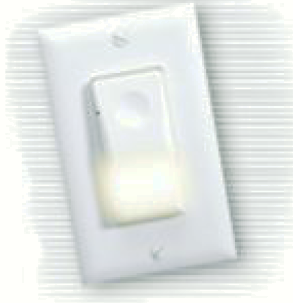 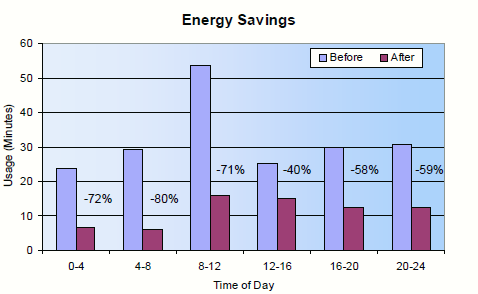 Outline
Holiday Inn Express
Additional Information
Hallway Motion Sensor

About 
RAB LOS2400H Smart Hallway Sensors 
The sensors have a max viewing range of 16’ x 80’
Can control 2400W/sensor of lighting

Reasons/Application 
Hallway vacancy between 11PM-6AM
Excessive emergency hallway lighting
Apply to 2nd & 3rd floor hallways

Initial Cost 
Sensor Cost – $139/each, Total of $834
Labor Cost – 30$/each, Total of $180
Total Cost - $1,014
Introduction
Personal and Building Intro
 
Building Background
Building Size, Location, and Type
Current Budget and Schedule
Areas for Improvement/Client Influence 
 
Analysis  1: Solyndra Solar Panel Implementation
Installation location
Sizing the Panel Layout
Schedule and Labor Analysis
Cost Analysis
Energy Savings Analysis/Payback
 
Analysis 2: SIP Panel Implementation
SIP Application
SIP vs. Stick Built
Material Cost
Schedule and Labor Analysis
Energy Savings Analysis/Payback
 
Analysis 3: BAS Systems
BAS System Application
Bathroom Nightlight motion Sensor
Hallway Motion Sensor
Motion Sensor PTAC
 
Conclusion
Final Schedule and Budget
Final Decisions (What and What Not to Proceed With)
Q/A
Design Layout
3 Sensors/Floor
Green - controls 4 lights
Red - controls 7 lights
Pink - controls 6 lights
Blue - 6 continuous emergency lights
Green & pink sensors are offset 46’ from center sensor
Clg. Mounted – 8’-8” AFF
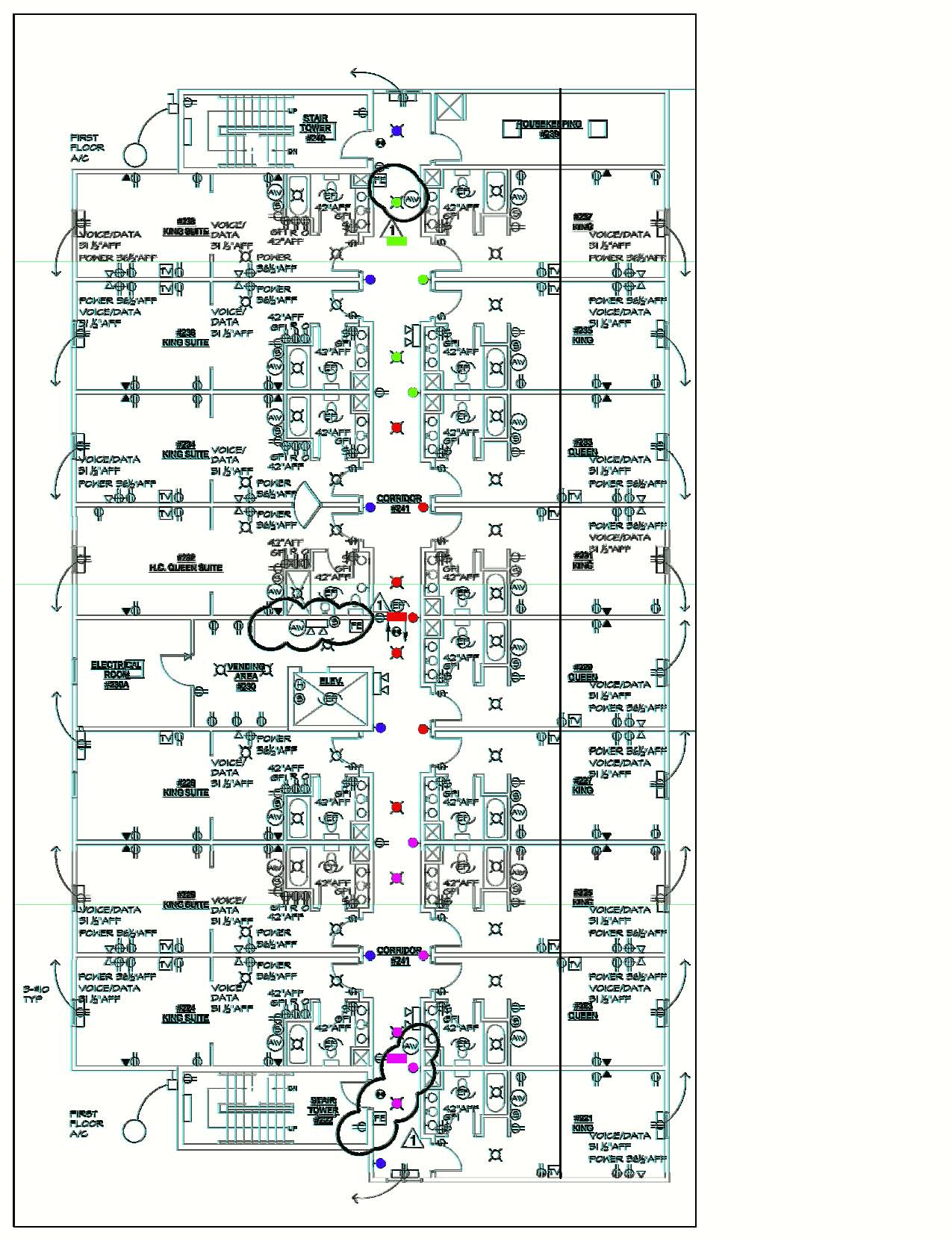 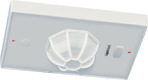 Outline
Holiday Inn Express
Additional Information
Hallway Motion Sensor 

Energy Efficiency Analysis: Electrical Breadth

Hallway lighting – 23 (100W) Incandescent
Daily Use Reduction –5Hrs/day/floor
# of Lights on Sensors – 17 Lights
Energy Consumption
Before – 40,296 kWh/year
After – 32,850 kWh/uear
Annual Energy Savings – 7,446 kWh/year 
Annual Cost Savings - $968/year

Payback

Payback Period - 1year
Introduction
Personal and Building Intro
 
Building Background
Building Size, Location, and Type
Current Budget and Schedule
Areas for Improvement/Client Influence 
 
Analysis  1: Solyndra Solar Panel Implementation
Installation location
Sizing the Panel Layout
Schedule and Labor Analysis
Cost Analysis
Energy Savings Analysis/Payback
 
Analysis 2: SIP Panel Implementation
SIP Application
SIP vs. Stick Built
Material Cost
Schedule and Labor Analysis
Energy Savings Analysis/Payback
 
Analysis 3: BAS Systems
BAS System Application
Bathroom Nightlight motion Sensor
Hallway Motion Sensor
Motion Sensor PTAC
 
Conclusion
Final Schedule and Budget
Final Decisions (What and What Not to Proceed With)
Q/A
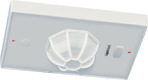 Outline
Holiday Inn Express
Additional Information
Motion Sensor PTAC

About 
Current System – 9000 BTU Amana PTAC unit
New System - 9000 BTU DigiSmart Amana PTAC unit w/ the DigiSmart Motion Sensor
Typical savings – 35% on Heating & Cooling

Reasons
Reduce Heating & Cooling Loads

Initial Cost 
PTAC Upgrade Cost – $169/each, Total of $8,291
Labor Cost – Negligible
Energy Efficiency Analysis: Mechanical Breadth

Original PTAC
Energy Usage – 4,400 kWh/year/unit
Energy Usage – 215,600 kWh/year
Energy Cost – $28,028/year
New PTAC
Energy Usage– 3,000 kWh/year/unit
Energy Usage – 147,000 kWh/year
Energy Cost – $19,110/year

Annual Energy Savings – 16,993 kWh/year 
Annual Cost Savings - $8,918/year

Payback

Payback Period - 1year
Introduction
Personal and Building Intro
 
Building Background
Building Size, Location, and Type
Current Budget and Schedule
Areas for Improvement/Client Influence 
 
Analysis  1: Solyndra Solar Panel Implementation
Installation location
Sizing the Panel Layout
Schedule and Labor Analysis
Cost Analysis
Energy Savings Analysis/Payback
 
Analysis 2: SIP Panel Implementation
SIP Application
SIP vs. Stick Built
Material Cost
Schedule and Labor Analysis
Energy Savings Analysis/Payback
 
Analysis 3: BAS Systems
BAS System Application
Bathroom Nightlight motion Sensor
Hallway Motion Sensor
Motion Sensor PTAC
 
Conclusion
Final Schedule and Budget
Final Decisions (What and What Not to Proceed With)
Q/A
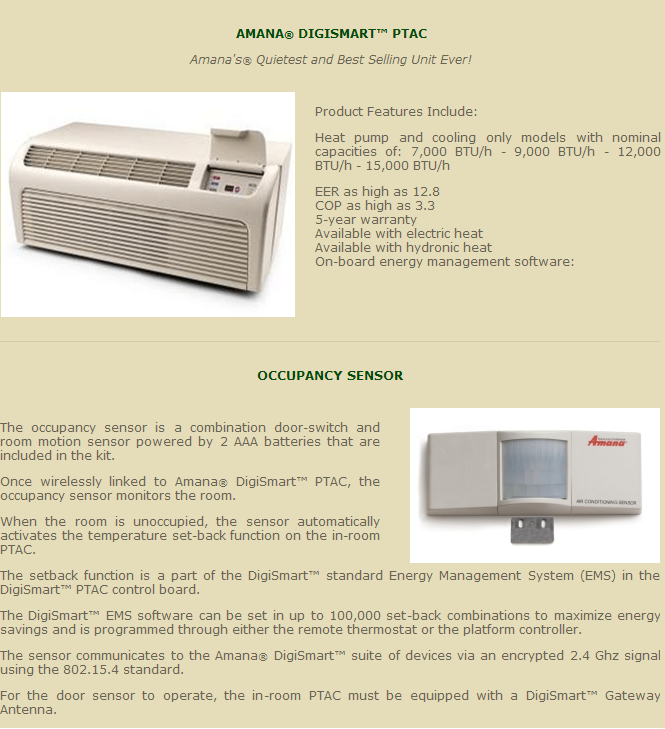 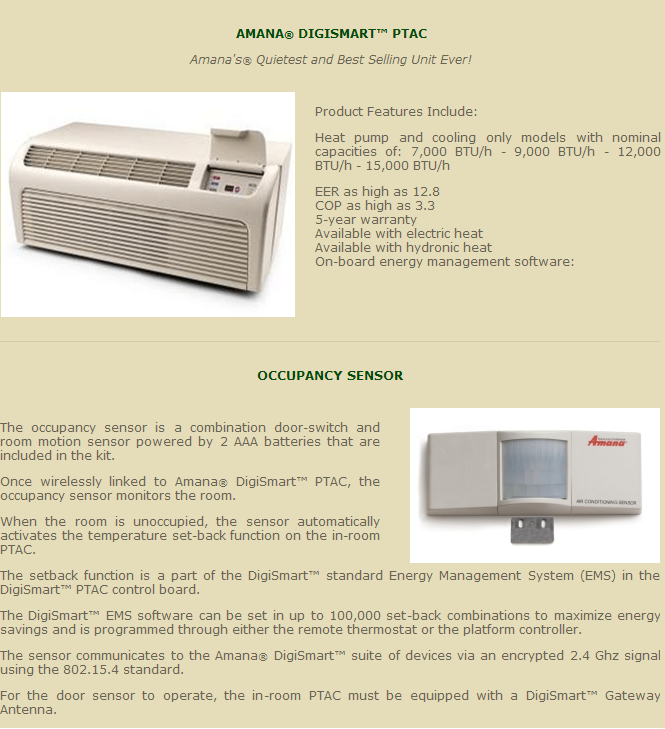 Outline
Holiday Inn Express
Additional Information
Introduction
Personal and Building Intro
 
Building Background
Building Size, Location, and Type
Current Budget and Schedule
Areas for Improvement/Client Influence 
 
Analysis  1: Solyndra Solar Panel Implementation
Installation location
Sizing the Panel Layout
Schedule and Labor Analysis
Cost Analysis
Energy Savings Analysis/Payback
 
Analysis 2: SIP Panel Implementation
SIP Application
SIP vs. Stick Built
Material Cost
Schedule and Labor Analysis
Energy Savings Analysis/Payback
 
Analysis 3: BAS Systems and Wireless Controls
BAS System Application
Bathroom Nightlight motion Sensor
Hallway Motion Sensor
Motion Sensor PTAC
 
Conclusion
Final Schedule and Budget
Final Decisions (What and What Not to Proceed With)
Q/A
Conclusion:
Final Budget/Schedule Analysis
Outline
Holiday Inn Express
Additional Information
Introduction
Personal and Building Intro
 
Building Background
Building Size, Location, and Type
Current Budget and Schedule
Areas for Improvement/Client Influence 
 
Analysis  1: Solyndra Solar Panel Implementation
Installation location
Sizing the Panel Layout
Schedule and Labor Analysis
Cost Analysis
Energy Savings Analysis/Payback
 
Analysis 2: SIP Panel Implementation
SIP Application
SIP vs. Stick Built
Material Cost
Schedule and Labor Analysis
Energy Savings Analysis/Payback
 
Analysis 3: BAS Systems
BAS System Application
Bathroom Nightlight motion Sensor
Hallway Motion Sensor
Motion Sensor PTAC
 
Conclusion
Final Schedule and Budget
Final Decisions (What and What Not to Proceed With)
Q/A
Final Schedule

Original Finish Date – April 16,2010
New Finish Date – April 7, 2010

Solar Panels – 6.25 day Installation period, doesn’t affect overall finish date

SIP Panel – 3 day Reduction/floor, 9 day overall schedule reduction

BAS Systems – Negligible
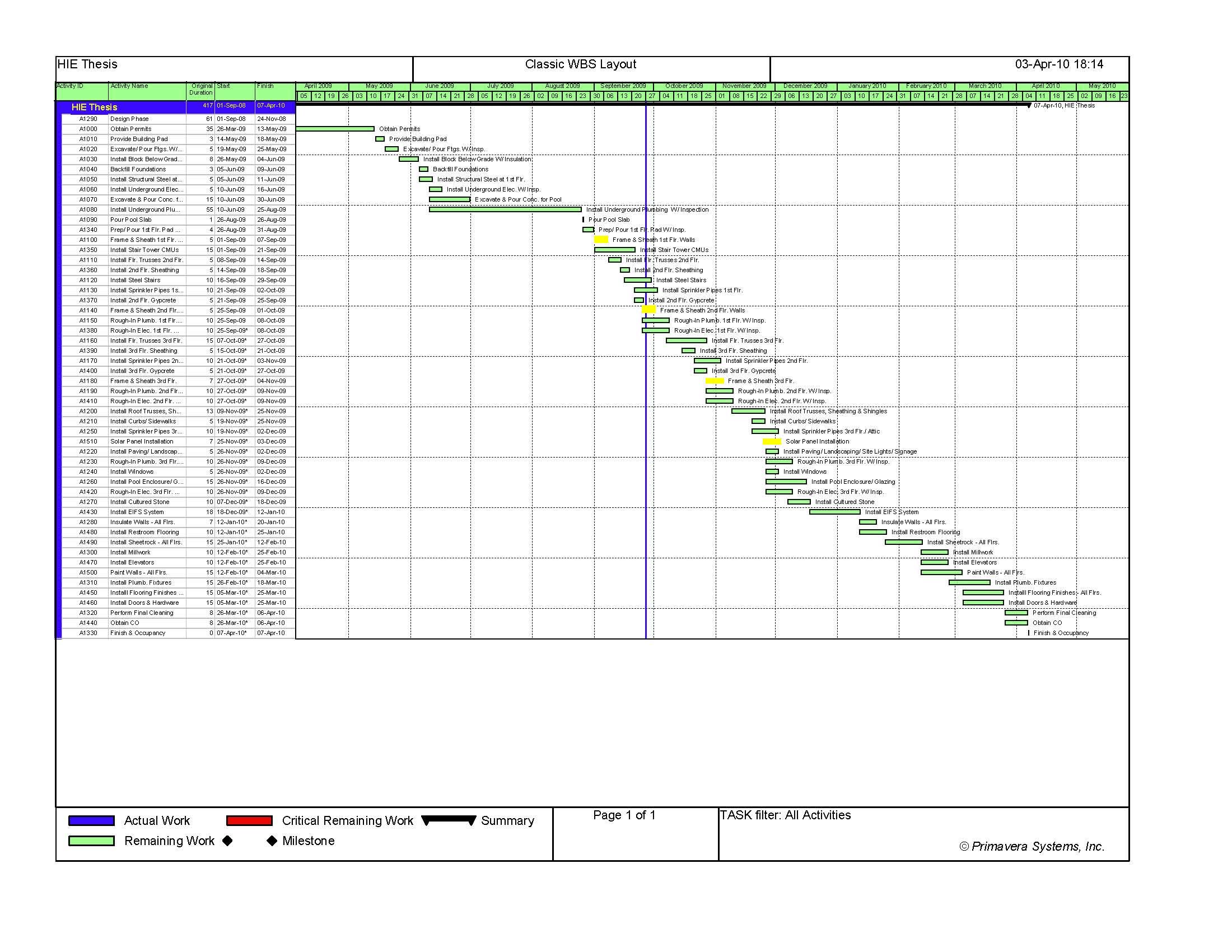 Outline
Holiday Inn Express
Additional Information
Introduction
Personal and Building Intro
 
Building Background
Building Size, Location, and Type
Current Budget and Schedule
Areas for Improvement/Client Influence 
 
Analysis  1: Solyndra Solar Panel Implementation
Installation location
Sizing the Panel Layout
Schedule and Labor Analysis
Cost Analysis
Energy Savings Analysis/Payback
 
Analysis 2: SIP Panel Implementation
SIP Application
SIP vs. Stick Built
Material Cost
Schedule and Labor Analysis
Energy Savings Analysis/Payback
 
Analysis 3: BAS Systems
BAS System Application
Bathroom Nightlight motion Sensor
Hallway Motion Sensor
Motion Sensor PTAC
 
Conclusion
Final Schedule and Budget
Final Decisions (What and What Not to Proceed With)
Q/A
Final Budget

Two final budget analysis were made, with/without solar panels
The annual savings is 37% less w/o solar panels
The initial cost is 94% cheaper w/o solar panels

Final Payback

Payback Period (w/ Solar Panels) – 10 years
Payback Period (w/o Solar Panels) – 1 year
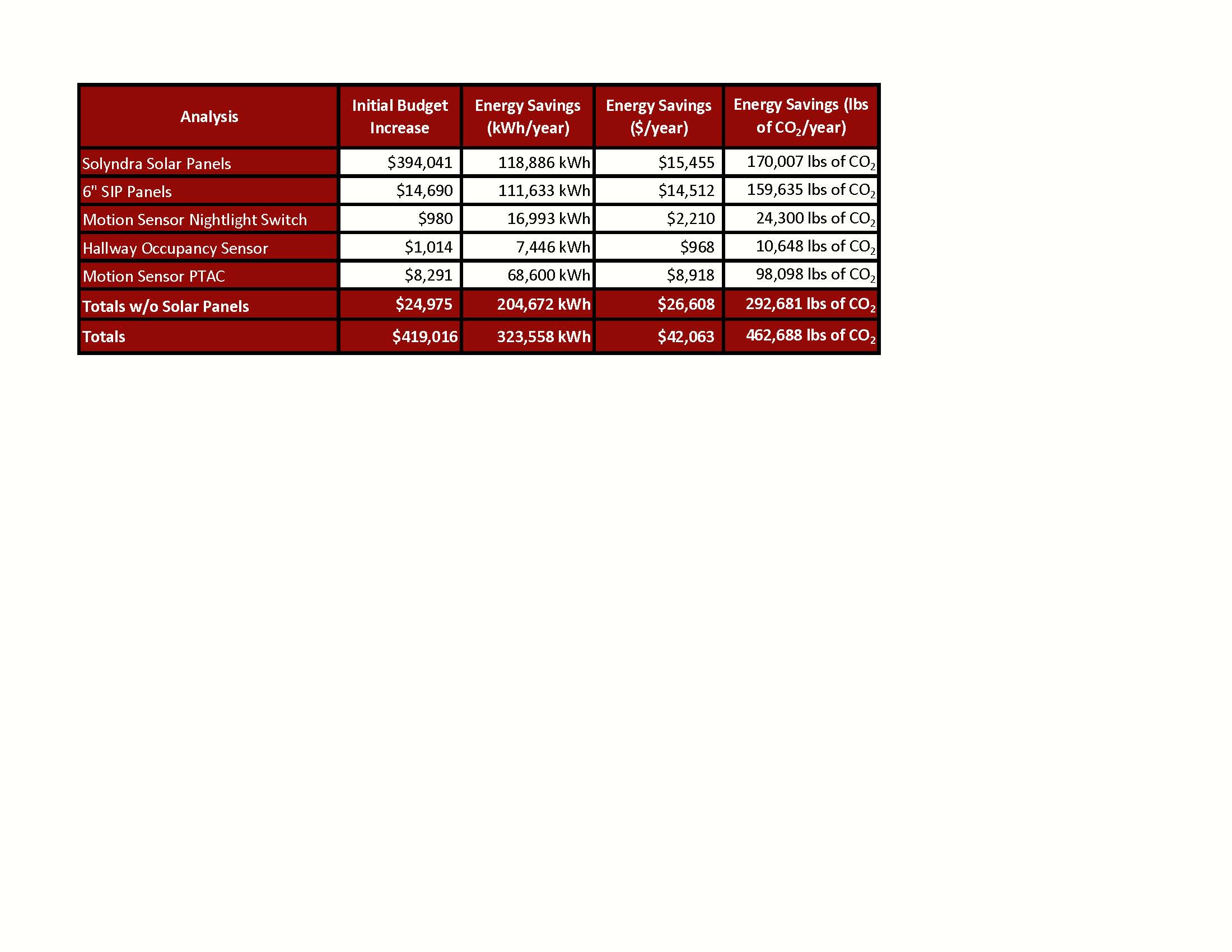 Outline
Holiday Inn Express
Additional Information
Introduction
Personal and Building Intro
 
Building Background
Building Size, Location, and Type
Current Budget and Schedule
Areas for Improvement/Client Influence 
 
Analysis  1: Solyndra Solar Panel Implementation
Installation location
Sizing the Panel Layout
Schedule and Labor Analysis
Cost Analysis
Energy Savings Analysis/Payback
 
Analysis 2: SIP Panel Implementation
SIP Application
SIP vs. Stick Built
Material Cost
Schedule and Labor Analysis
Energy Savings Analysis/Payback
 
Analysis 3: BAS Systems
BAS System Application
Bathroom Nightlight motion Sensor
Hallway Motion Sensor
Motion Sensor PTAC
 
Conclusion
Final Schedule and Budget
Final Decisions (What and What Not to Proceed With)
Q/A
Final Decisions

Solyndra Solar Panels
Produces about 22% of Entire Building Energy
Long Payback Period about 26 years
Almost 10% Increase in Initial Budget
More Beneficial for Owner to Wait (Carbon Tax, Solar Panel ↓ Cost, & ↑ Efficiency) 

SIP Panels
Stronger, Quieter, & Straighter
Easy Installation
 Faster installation, 9 day Schedule Reduction
55% More energy Efficient Than Stick Built
Quick Payback, 1 Year
Plausible for Owner
BAS Systems
Reasonable Reduction in Vacant Energy Consumption
Cheap Initial Cost
About $12,000/year Annual Savings
Easy Installation
Quick Payback, 1 year
Plausible for Owner
Outline
Holiday Inn Express
Additional Information
Introduction
Personal and Building Intro
 
Building Background
Building Size, Location, and Type
Current Budget and Schedule
Areas for Improvement/Client Influence 
 
Analysis  1: Solyndra Solar Panel Implementation
Installation location
Sizing the Panel Layout
Schedule and Labor Analysis
Cost Analysis
Energy Savings Analysis/Payback
 
Analysis 2: SIP Panel Implementation
SIP Application
SIP vs. Stick Built
Material Cost
Schedule and Labor Analysis
Energy Savings Analysis/Payback
 
Analysis 3: BAS Systems and Wireless Controls
BAS System Application
Bathroom Nightlight motion Sensor
Hallway Motion Sensor
Motion Sensor PTAC
 
Conclusion
Final Schedule and Budget
Final Decisions (What and What Not to Proceed With)
Q/A
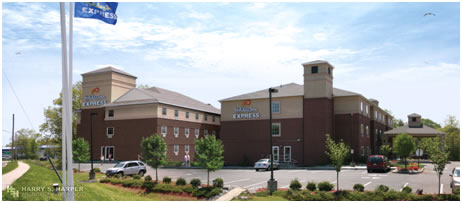 Question?
Thesis by: Josh Raphael
Architectural Engineering 
Construction Management